张丹丹
合作者: 支启军, 朱炜玮，姚菊枚，袁懋，石询 李菂，Michael Kramer，王培，张蕾
Guizhou Normal University
2023.07.05
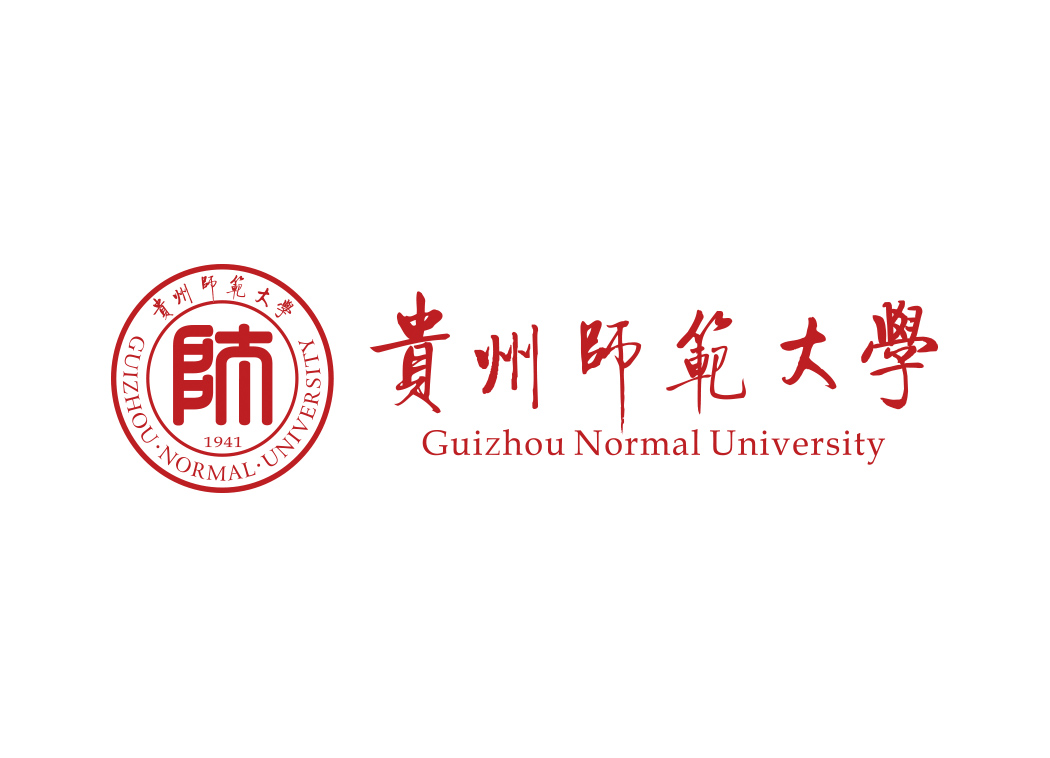 Galactic Interstellar Scintillation Observed from Four Globular Cluster Pulsars by FAST
1
Research Background
Interstellar scintillation results
2
Discussion and conclusions
3
CONTENTS
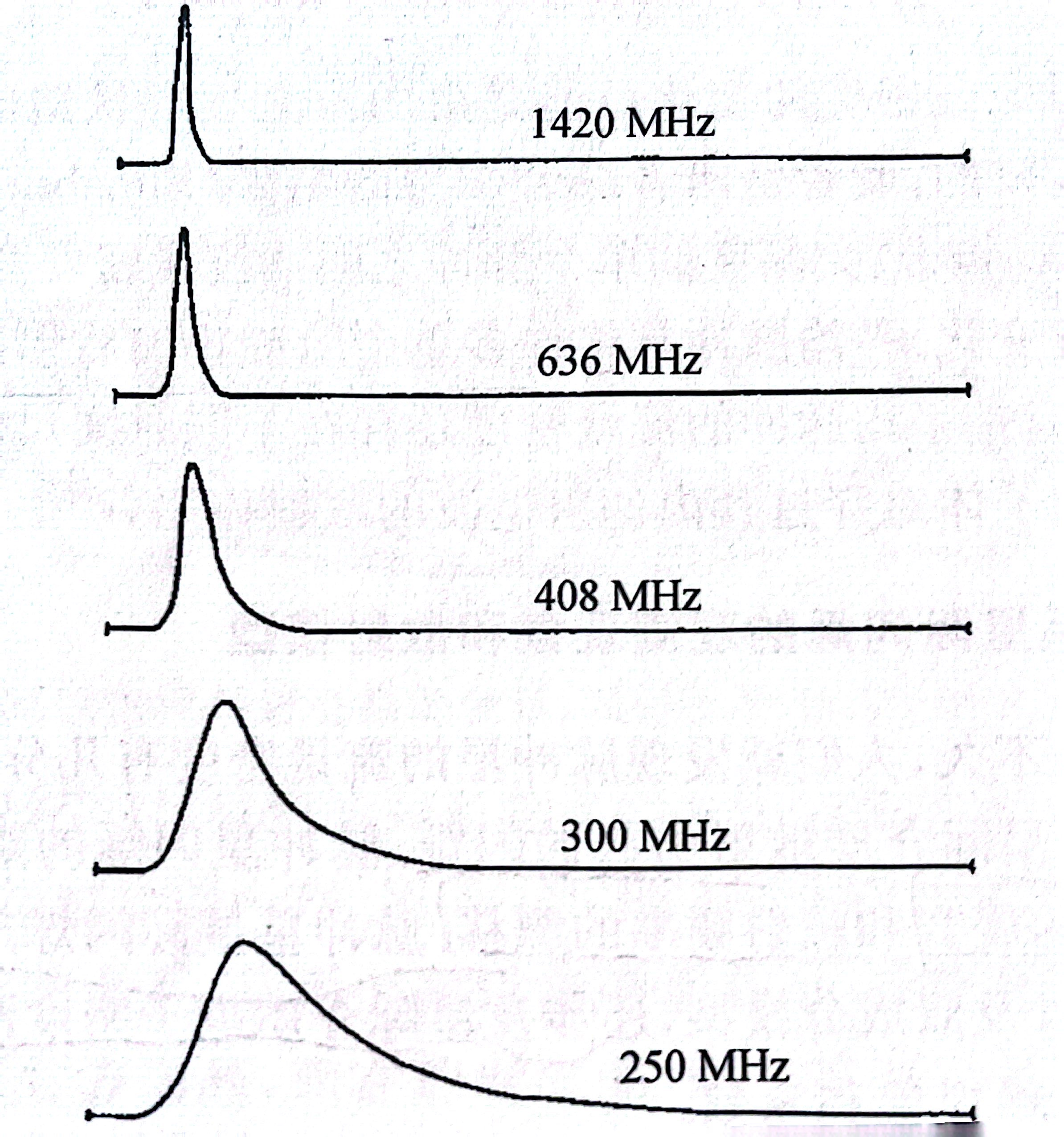 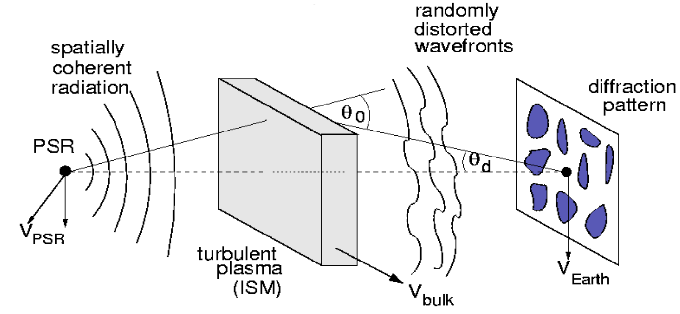 From "Handbook of Pulsar Astrono my "by Lorimer & Kramer
PSR B0833-45   Ables, et al .(1973)
Research Background
Model of a thin scattering screen with scintillation
scattering screen
Pulse profile broadened
Flux density varies
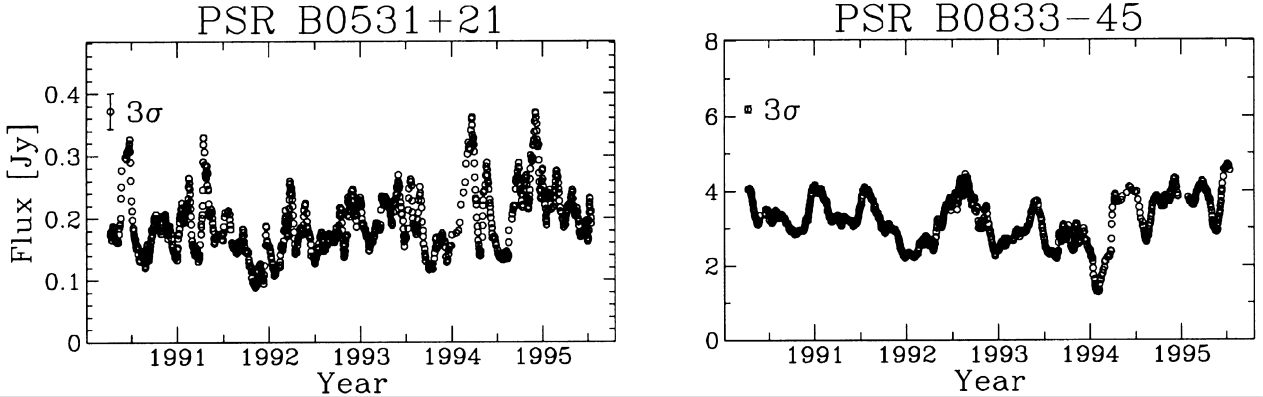 Stinebring, et al .(2000)
Significance:
to estimate the distance and better konw the properties of ISM.
to measure the velocity of pulsars and orbital parameters.
to increase timing precision
Interstellar scintillation results
Data
Pulsar parameters
ACF:
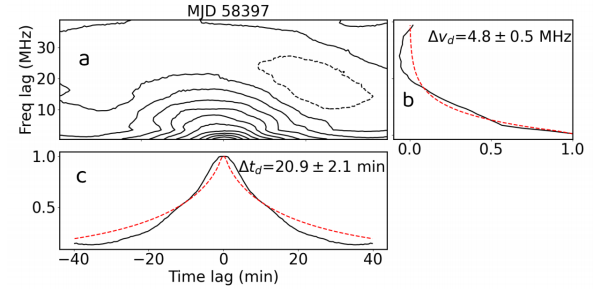 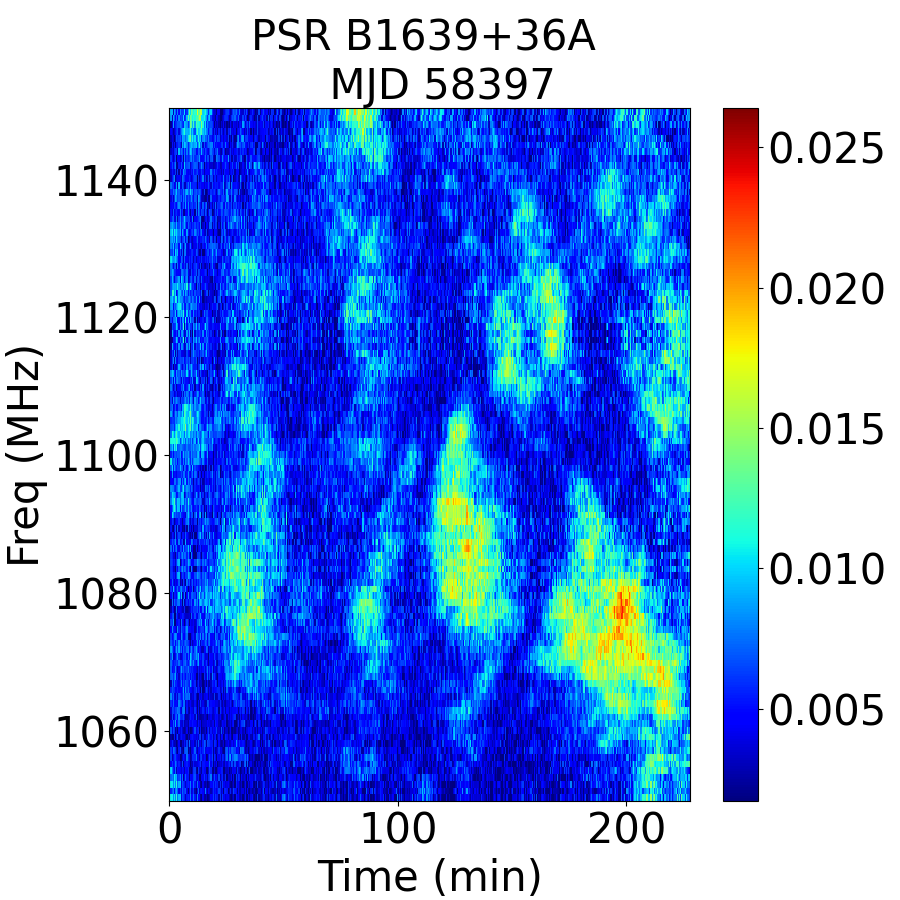 scintillation parameters: timescale and bandwidth
2D ACF for PSR J1639+36A at  1100 MHz
Dynamic spectrum of PSR B1639+36A
Dynamic spectrum
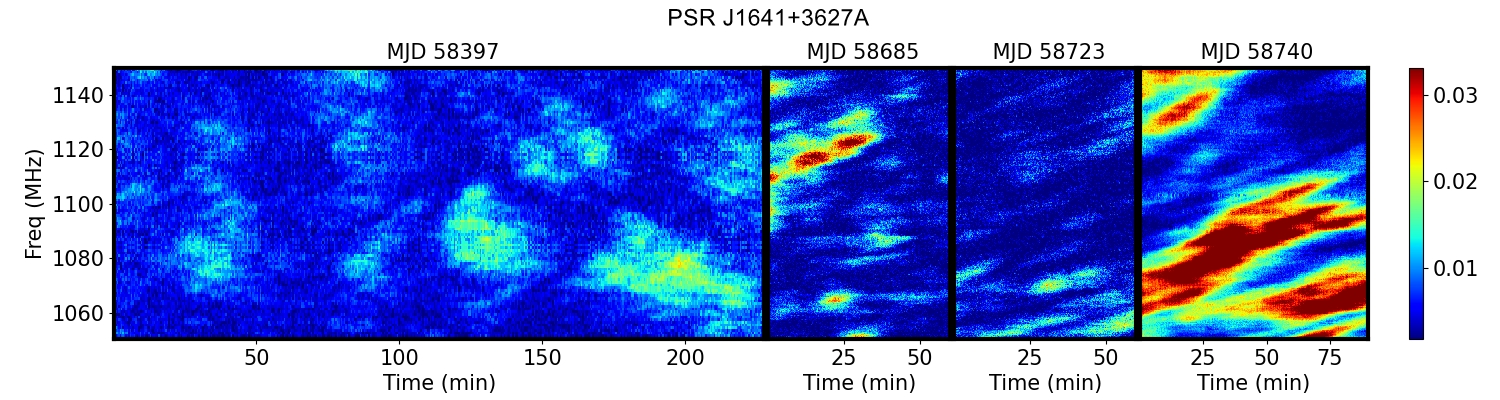 Dynamic spectrum of PSR J1641+3627A （B1639+36A）
scintillation parameters to exhibit variation over time
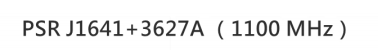 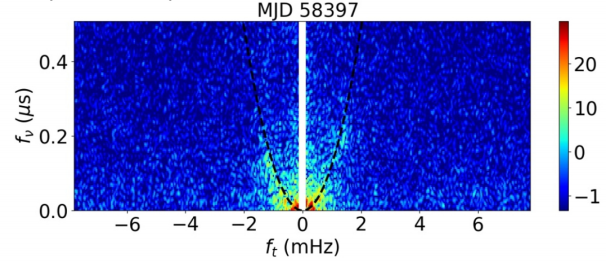 Secondary spectra for PSR J1641+3627A at 1100 MHz
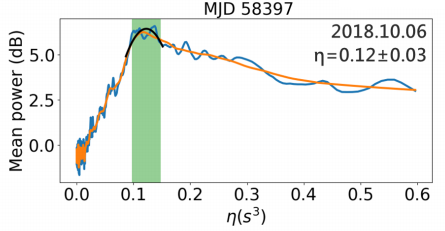 Daniel et al. (2020)
fitting results of arc curvature
Secondary spectra
https://github.com/danielreardon/scintools
Dec
major axis
assume: the scattering screen is highly anisotropic
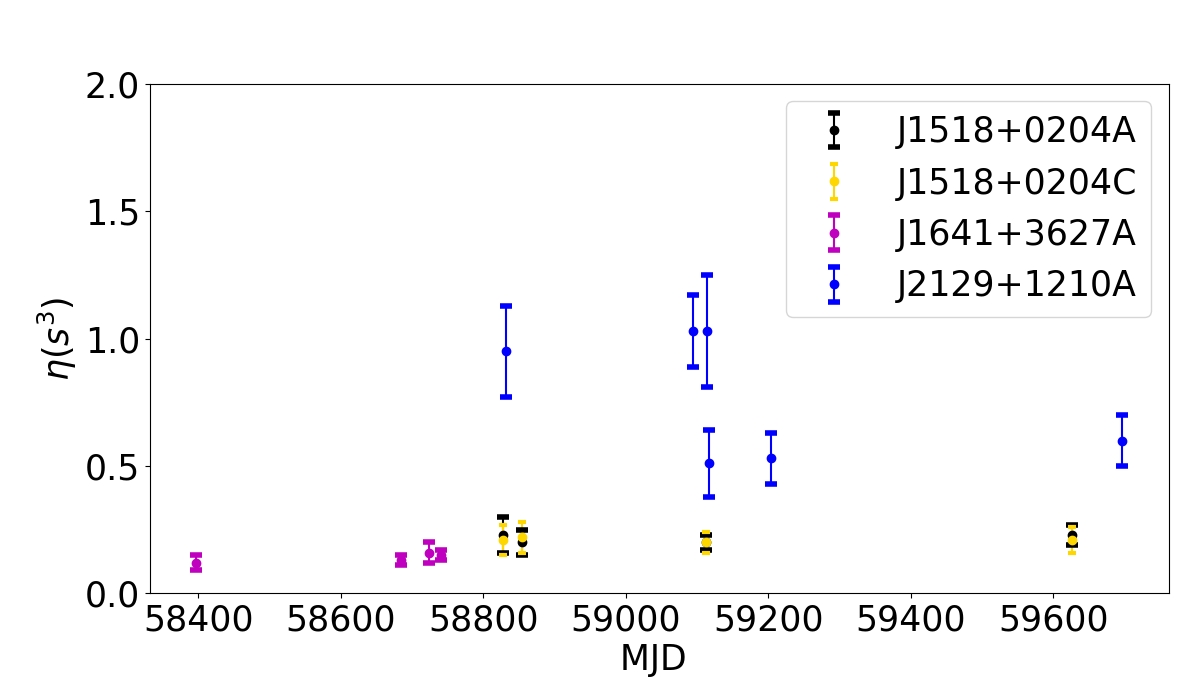 where
Measurements of the arc curvature η of the four pulsars
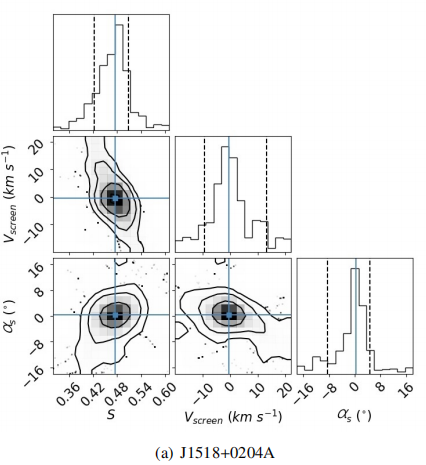 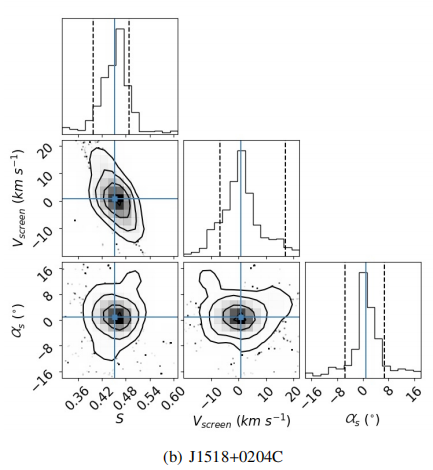 Corner plots of MCMC 
results of four pulsars
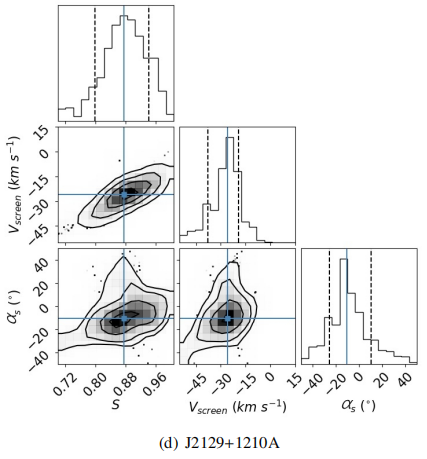 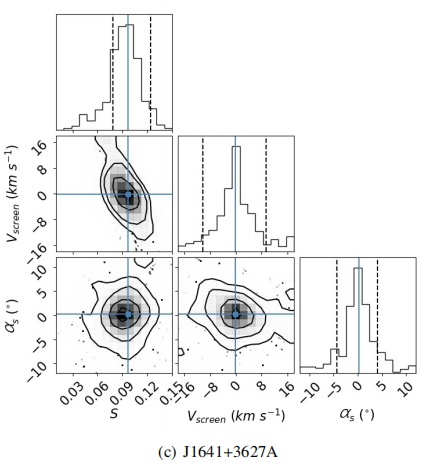 Fitted scattering screen parameters are obtained by fitting the MCMC model
Discussion
D⊙: globular clusters to the Earth.
Z : globular clusters to the plane.
Ds: scattering screens to the Earth.
Dz: scattering screens to the plane.
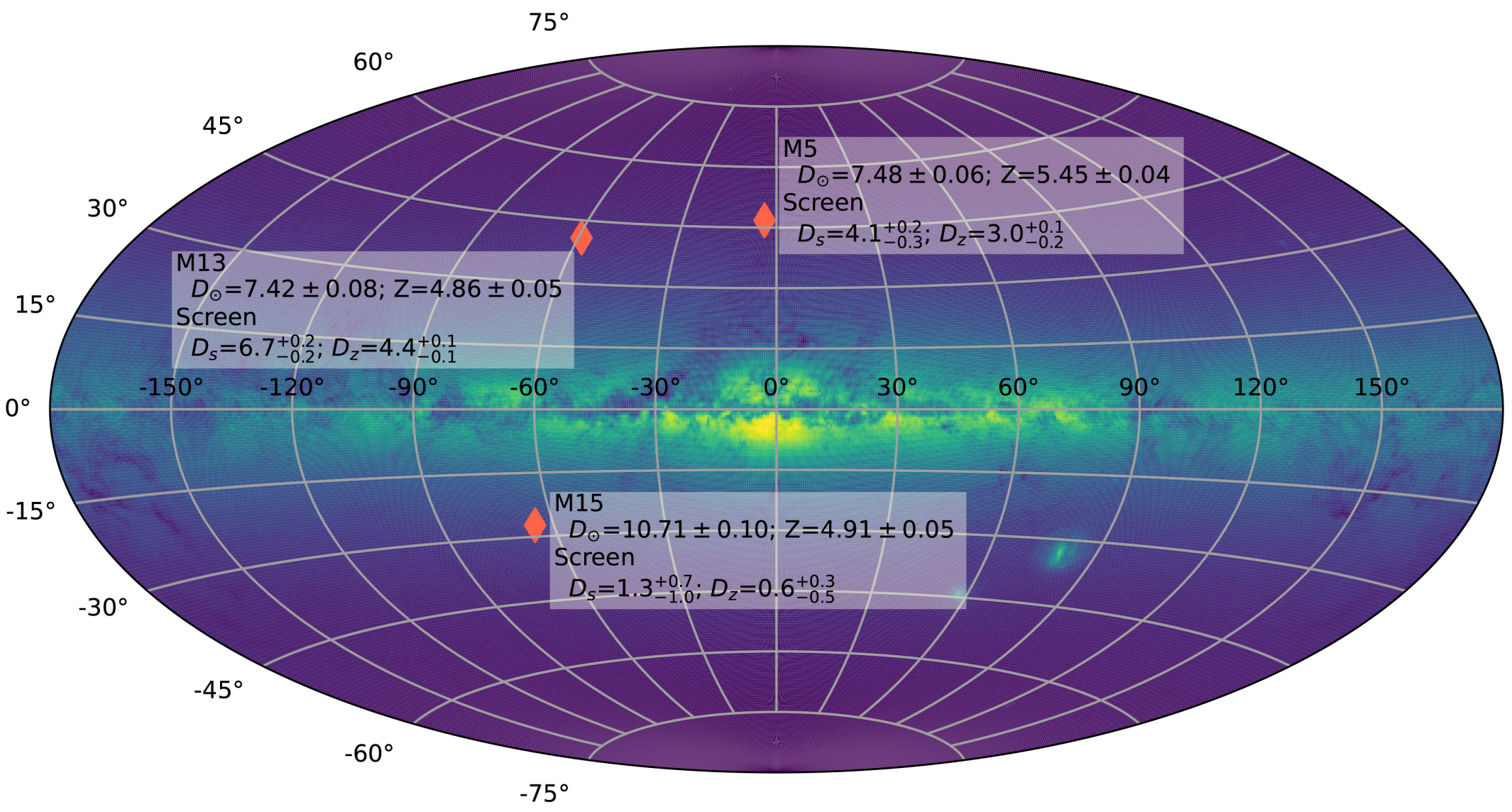 Distribution of M5, M13 and M15 in the Milky Way
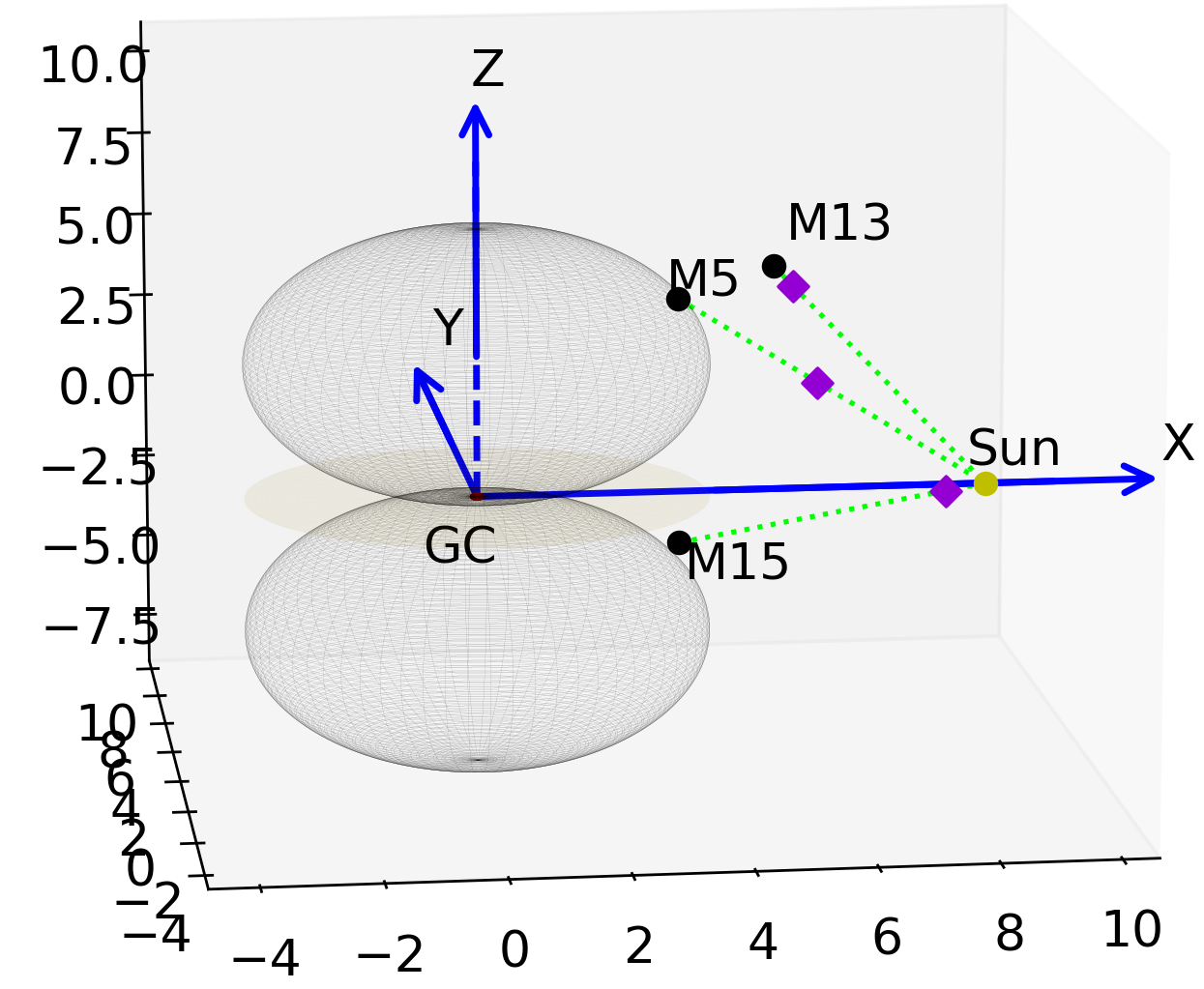 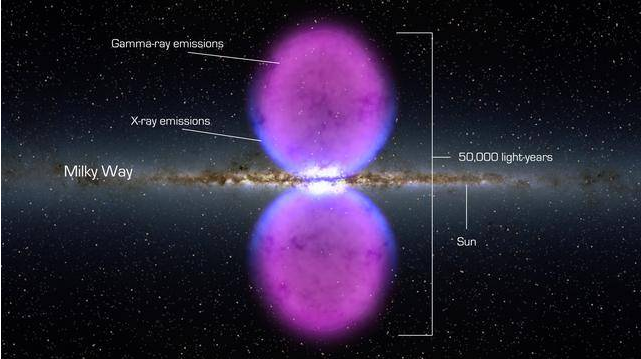 Image source: https://m.kekenet.com/read/201508/394624.shtml
3D distribution of M5, M13 and M15 in the Milky Way
the global matter circulation of our Galaxy
Supernova explosions can break through the galactic disk and inject hot gas into a galactic halo, perhaps driving a "galactic fountain", wherein the gas cools and condenses, and eventually recycles matter into the galactic disk.
scattering screens candidates:
The interface between the high-latitude cold gas and the galactic halo
provides a new way to study the 3D distribution of the galactic interstellar medium
Conclusion
The scintillation arcs for pulsars in globular clusters M5, M13 and M15 for the first time using FAST.

The most distant off-plane scattering screens to date through pulsar scintillation.
Thank you
https://www.sciengine.com/SCPMA/doi/10.1007/s11433-023-2138-5;JSESSIONID=0f1a961d-7008-4acf-8e91-ff58ebf7ac6b